Dnešní doba má i svá pozitiva
Denisa Bellinger a Lucia Hlavová
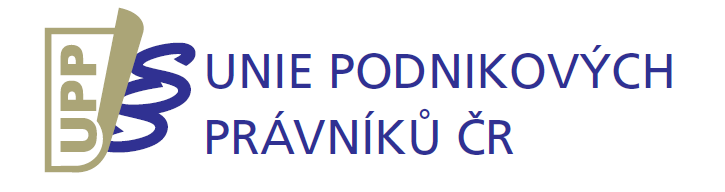 Výchozí situace
Přišlo to bez varování 
To, co je neznámé, v nás vyvolává strach a obavy 
Přizpůsobení se novým podmínkám / Home office, kde to jde
Každý máme jiné výchozí podmínky a s nimi spojené těžkosti, ale jsme na jedné lodi
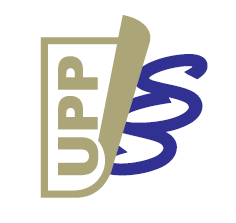 Co bychom si mohli vzít jako inspiraci
Znovuobjevení lidské stránky v nás – laskavost, velkorysost, trpělivost, ohleduplnost, sounáležitost, mám právo se cítit … zranitelný / zmatený / autentický … 
Jde to oddělit - pracovní a soukromý život ? 
Jak dát lidem více prostoru, aby se uplatnili ( přirozená role leadera v praxi ) ?
Je možné zjednodušit fungování své rodiny/firmy ? Jak ?
Naučit se říkat NE 
Good enough is a new perfect – nemusím být dokonalý
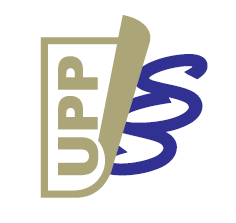